CCM0114 – Química I
Ácido-Base
Equilíbrio químico, Conceitos de ácido e base, pH e titulação
1
Evolução dos conceitos sobre ácidos e bases
I)
Arrhenius (final do Século XIX)
Se destaca por seus estudos sobre dissociação iônica
Definição:
Ácido = substância que se ioniza em água liberando H+ e ânions.
Base = substância que se ioniza com a água liberando OH- e cátions.





Limitações do modelo: 
Não explica o comportamento básico de espécies como NH3.
Não explica como poderia ocorrer em outros solventes.
Exemplos:

H+ + OH- → H2O
2
Evolução dos conceitos sobre ácidos e bases
II)
Bronsted-Lowry (Século XX)
Estudos independentes entre esses dois cientistas;
Definição:
Ácido = espécie que doa H+ em uma reação química.
Base = espécie que recebe H+ em uma reação química.





Explica situações como NH3.
Limitações do modelo: 
Vale apenas para soluções aquosas. Não vale para outros solventes.
Exemplos:
HCl (g) + H2O (l) → Cl- (aq) + H3O+ (aq)

NH3 (g) + H2O (l) ⇌ OH- (aq) + NH4+ (aq)
3
Evolução dos conceitos sobre ácidos e bases
III)
Lewis (Século XX)
Estudos sobre interações entre espécies e ligações químicas.
Definição:
Ácido = espécie que recebe um par de elétrons.
Base = espécie que doa o par de elétrons.






Modelo mais abrangente sobre ácidos e bases, vale para qualquer sistema, não apenas aquoso.
Exemplos:

BF3 + H3N → F3B-NH3
SiF4 + 2 F- → SiF62-
H+ + H2O → H3O+
..
4
Evolução dos conceitos sobre ácidos e bases
III)
Lewis (Século XX)
Estudos sobre interações entre espécies e ligações químicas.
Definição:
Ácido = espécie que recebe um par de elétrons.
Base = espécie que doa o par de elétrons.
Exemplos:

BF3       +       H3N      →     F3B-NH3
SiF4      +       2 F-       →     SiF62-
H+         +      H2O       →    H3O+
..
Aduto
Ácido de 
Lewis
Base de 
Lewis
5
Nesse momento, vamos dar mais ênfase ao modelo de Bronsted-Lowry...
6
Ácido / Base
Bronsted-Lowry 
Estudos independentes entre esses dois cientistas;
Definição:
Ácido = espécie que doa H+ em uma reação química.
Base = espécie que recebe H+ em uma reação química.
HCl (g) + H2O (l) → Cl- (aq) + H3O+ (aq)




HCl (g) + NH3 (g) → Cl- (aq) + NH4+ (aq)
Ácido              Base           íon cloreto     íon oxônio




        Ácido              Base           íon cloreto     íon amônio
7
Ácido e base conjugados
Surge, na teoria de Bronsted-Lowry o conceito de ácido conjugado e base conjugada!
CH3CO2H (aq) + H2O (l) ⇌ CH3CO2- (aq) + H3O+ (aq)





NH3 (g) + H2O (l) ⇌    NH4+ (aq)    +    OH- (aq)
Ácido acético                  Água                   íon acetato                    íon oxônio
            Ácido                     Base          Base conjugada     Ácido conjugado


 

        Amônia              Água                   íon amônio                    íon hidroxônio
         Base             Ácido         Ácido conjugado      Base conjugada
8
Uma pausa para tratar de solvatação...
Como um H+ estará em solução aquosa?
H+
Na prática ele não estará sozinho!! Veremos a espécie H3O+!!
Alguns estudos apontam para o mais correto ser a espécie [(H3O)(H2O)3]+ ou [H9O4]+
9
Voltando aos pares conjugados
Todo ácido, ao se dissociar, forma uma base conjugada.
Toda base, ao se dissociar, forma um ácido conjugado.
Reações ácido-base formam pares conjugados –acido – base!

A água pode ser tanto ácido quanto Base de Brownsted-Lowry!!
10
Exemplo de ácidos conjugados...
CH3CO2H (aq) + H2O (l) ⇌ CH3CO2- (aq) + H3O+ (aq)









CH3CO2- (aq) + H3O+ (aq) ⇌  CH3CO2H (aq)   +   H2O (l)
Ácido acético                  Água                   íon acetato                    íon oxônio
            Ácido                     Base          Base conjugada     Ácido conjugado



 



 

           Base                   Ácido                 Ácido conjugado      Base conjugada
Reação inversa...
E o que isso nos diz?
11
Força de ácidos e bases...
O que significa um ácido / base ser forte?
Ácido forte é um bom doador de H+!
Base forte é uma boa receptora de H+. 
Portante, os pares conjugados...
A Base conjugada do ácido forte tem baixa tendência a receber o próton...
O ácido conjugado da base forte tem baixa tendência a doar o próton!
12
Conclusão...
Ácido forte gera base conjugada fraca!

Ácido fraco gera base conjugada forte!

Base forte gera ácido conjugado fraco!

Base fraca gera ácido conjugado forte!
HCl    ...     Cl-                //       H3C-CO2H    ...    H3C-CO2-
NaOH    ...     Na+                //       NH3    ...    NH4+
13
E o caso da água?
HCO2H (aq) + H2O (l) ⇌HCO2- (aq) + H3O+ (aq)




H2O (l) + NH3 (aq) ⇌ OH- (aq) +NH4+ (aq)
Ácido                     Base          Base conjugada     Ácido conjugado


 






           Ácido               Base                    Base conjugada    Ácido conjugado
A água pode ter o comportamento tanto de ácido quanto de base
14
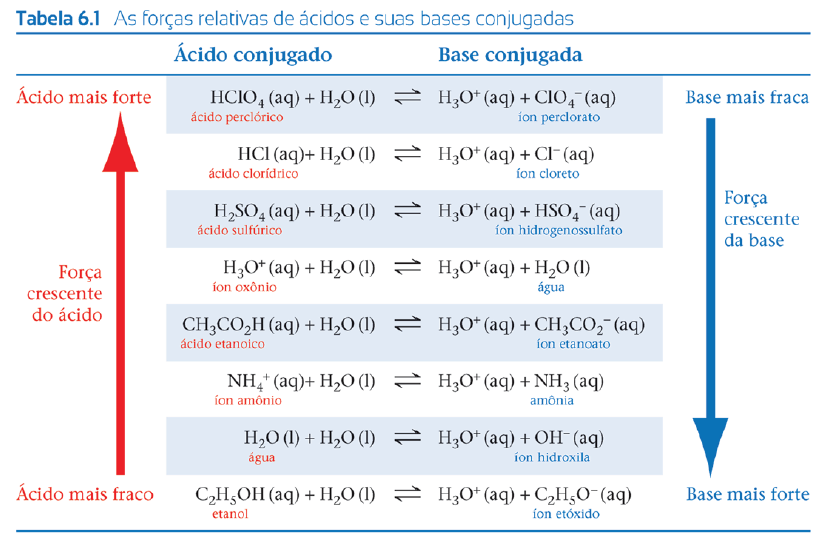 15
E as constantes de equilíbrio?
Suponha um ácido genérico HA...

HA (aq) + H2O (l) ⇌ A- (aq)  + H3O+ (aq)
1
Portanto, Ka ou constante de acidez ou constante ácida, é um caso particular de constante de equilíbrio!
16
Constante básica
17
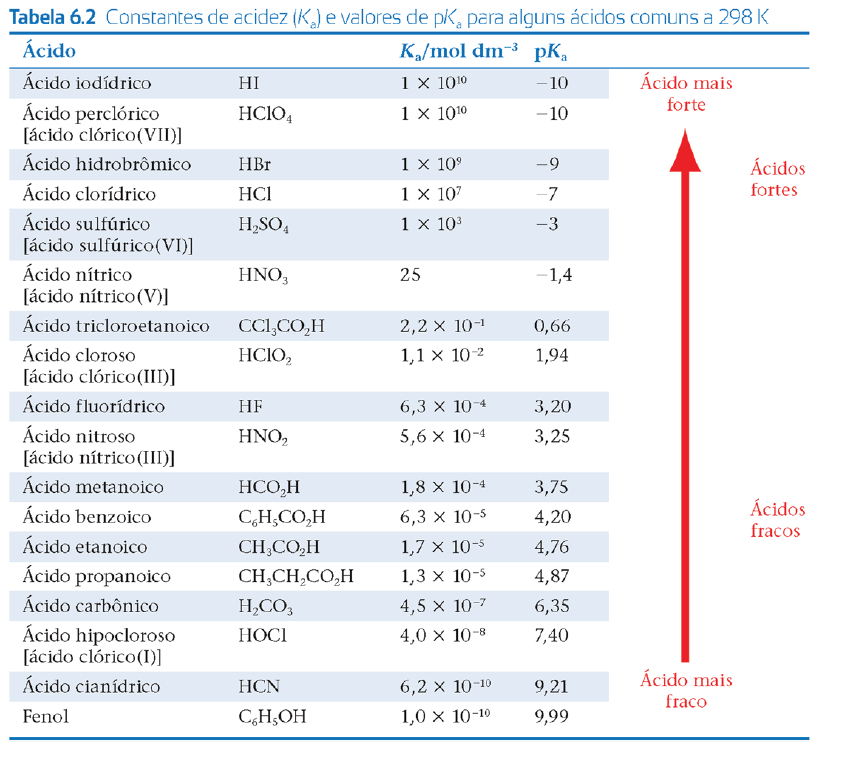 18
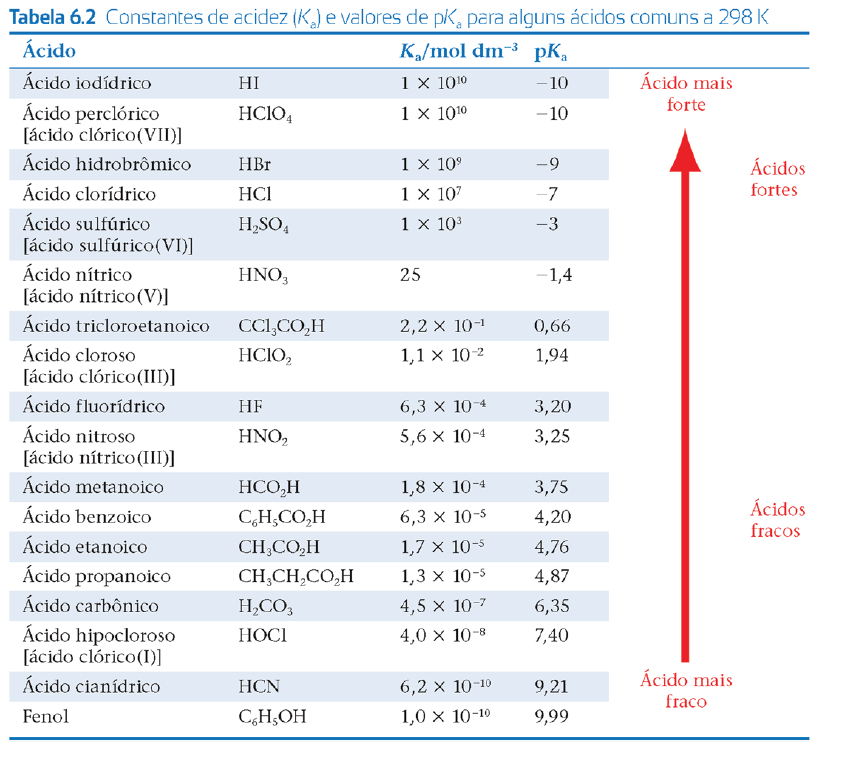 Efeito de nivelamento: ácidos fortes são completamente ionizados em água e parecem ter forças iguais.
Usando um solvente pior receptor de H+: afeta o pKa.

pKa do HCl em água = -7
pKa do HCl em acetonitrila = 8,9.
19
E para ácidos polipróticos?
Não abordado na aula passada!
H2SO4 (aq) + H2O (l) ⇌ HSO4- (aq) + H3O+ (aq)



HSO4- (aq) + H2O (l) ⇌ SO42- (aq) + H3O+ (aq)
20
Ácido fosfórico
21
Visão microscópica do processo...
Ordene em ordem crescente de pKa entre:
ácido acético
ácido trifluoroacético
ácido tricloroacético

Justifique!
22
Visão microscópica do processo...
F3C-C(=O)OH (ácido trifluoroacético): pKa = 0,23

Cl3-C(=O)OH (ácido tricloroacético): pKa = 0,66

H3C-C(=O)OH (ácido acético): pKa = 4,75
23
E as constantes de equilíbrio?
Suponha uma base genérica B...

B (aq) + H2O (l) ⇌ BH+ (aq)  + OH- (aq)
1
Portanto, Kb ou constante de basicidade ou constante básica, é também um caso particular de constante de equilíbrio!
24
Constante básica
25
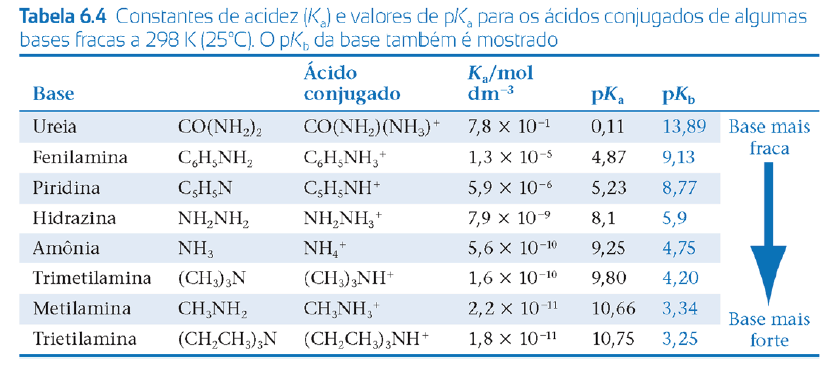 26
E o caso da água?
HCO2H (aq) + H2O (l) ⇌HCO2- (aq) + H3O+ (aq)




H2O (l) + NH3 (aq) ⇌ OH- (aq) +NH4+ (aq)
Ácido                     Base          Base conjugada     Ácido conjugado


 






           Ácido               Base                    Base conjugada    Ácido conjugado
A água pode ter o comportamento tanto de ácido quanto de base
27
A escala de pH
28
A escala de pH
29
Ionização da água
Em sua maioria, a água pura encontra-se na forma neutra (H2O). Há entretanto, uma pequena taxa de autoionização:

H2O (l) + H2O (l) ⇌ OH- (aq) + H3O+ (aq)
1
30
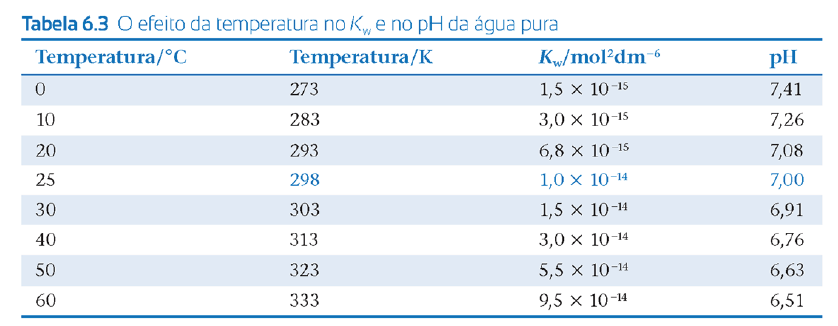 A ionização da água é endotérmica!
Conclusão...
Kw = [H3O+ (aq)]×[OH-(aq)]
Log (Kw) =  log ([H3O+ (aq)]×[OH-(aq)])
pKw = pH + pOH
pKw = 14

pH + pOH = 14
32
Exemplos de cálculo de pH
Suposições:
Suposição 1: [H3O+] = [Ac-], ignorando a auto-ionização da água;

Suposição 2: [HAc] = CHAc, ignorando a “autoionização” do ácido.

Qual o pH de uma solução de HCl, 10-8 mol L-1?
		[H3O+] na água = 1,0×10-7 mol L-1
		[H3O+] no ácido = 1,0×10-8 mol L-1
		pH = -log[H3O+] = -log (1,1×10-7) = 6,96
Soluções tampão
Solução em que o pH permanece inalterado
Com a adição de pequenas quantidades de ácidos e bases;
Com a diluição em água pura.
Formado por:
Ácido fraco + sua base conjugada
Base fraca + seu ácido conjugado

Ocorre o deslocamento do equilíbrio (Princípio de Le Chatelier)
Em soluções equimolares
Equação de Henderson-Hasselbach
Valor de Ka = sintonia grosseira, diz a região do tampão

Razão [base conjugada]/[ácido] = sintonia fina do pH do tampão
Exemplo: Mudar a razão de 3:1 para 1:3 altera a razão [base conj]/[ácido] em 9 e o pH em quase 1.
Titulação ácido - base
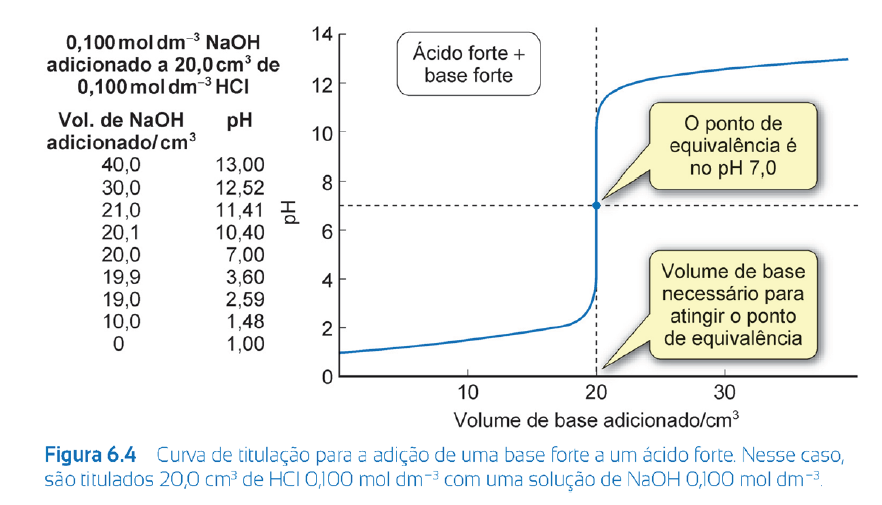 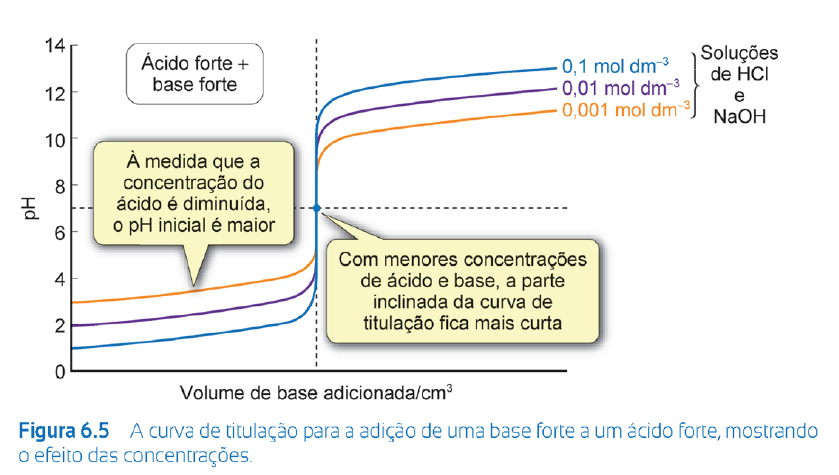 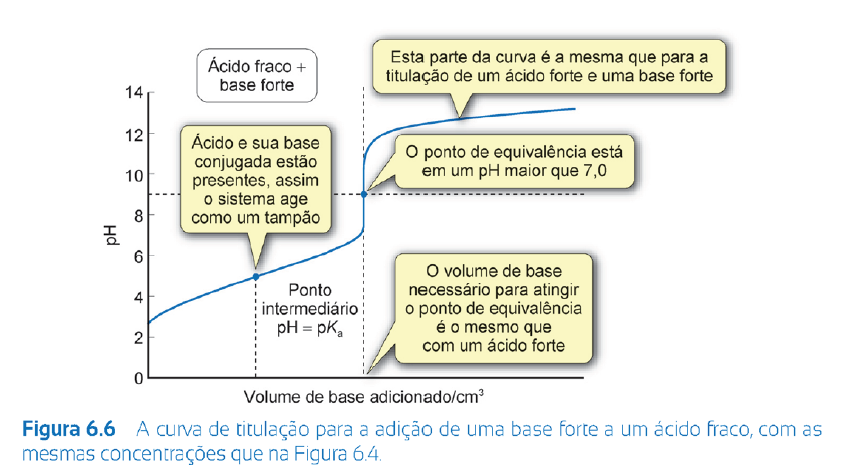 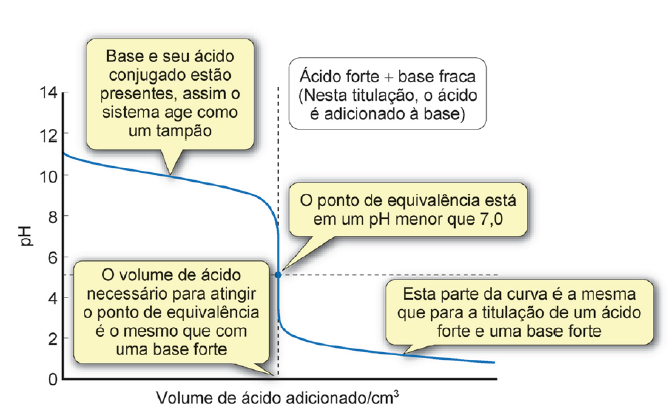 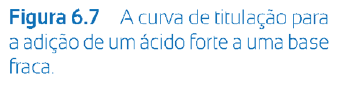 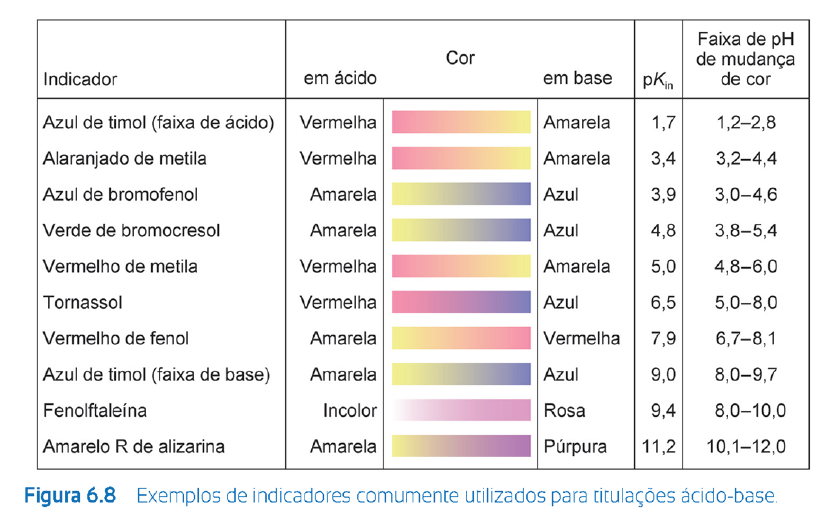 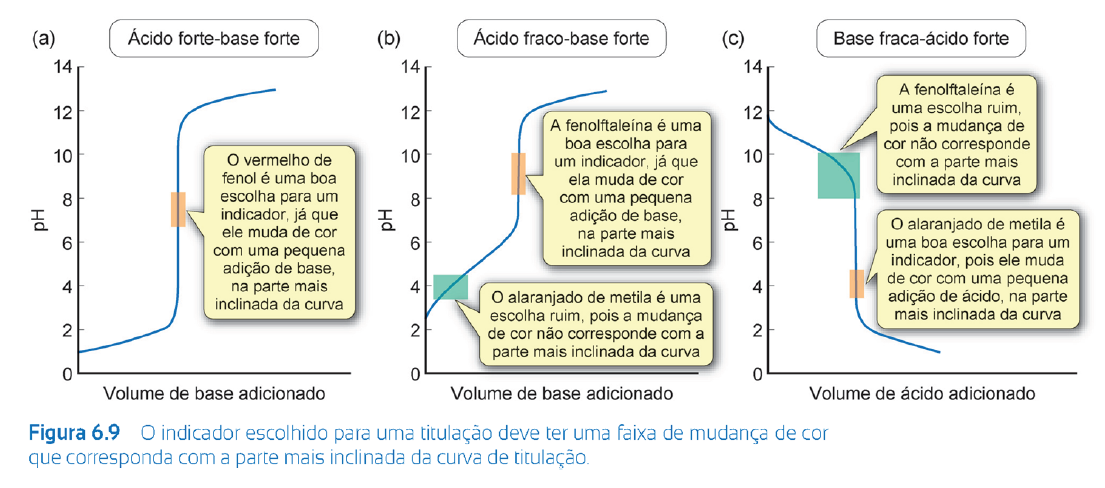 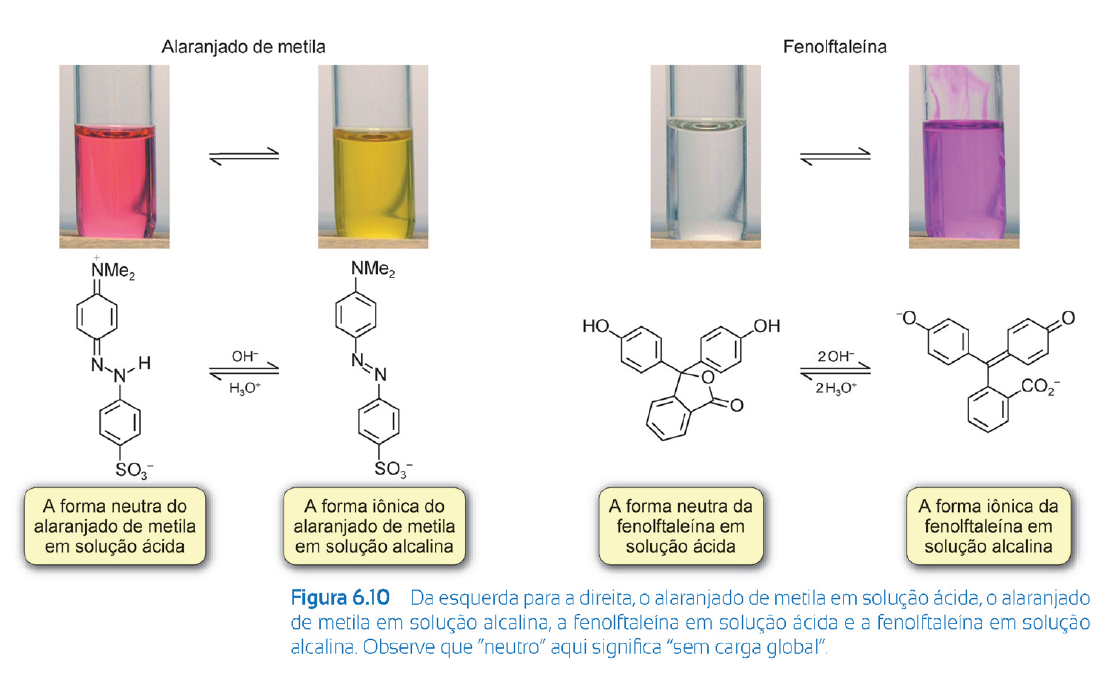 TITULOMETRIA DE NEUTRALIZAÇÃO
TITULAÇÃO DE ÁCIDOS POLIPRÓTICOS

Titulações de ácidos polipróticos via de regra são mais complexas que as envolvendo ácidos monopróticos.

A forma das curvas obtidas vai depender essencialmente das grandezas das constantes de ionização do ácido titulado.

Teoricamente, haverá uma inflexão para cada H+ lábil titulado.
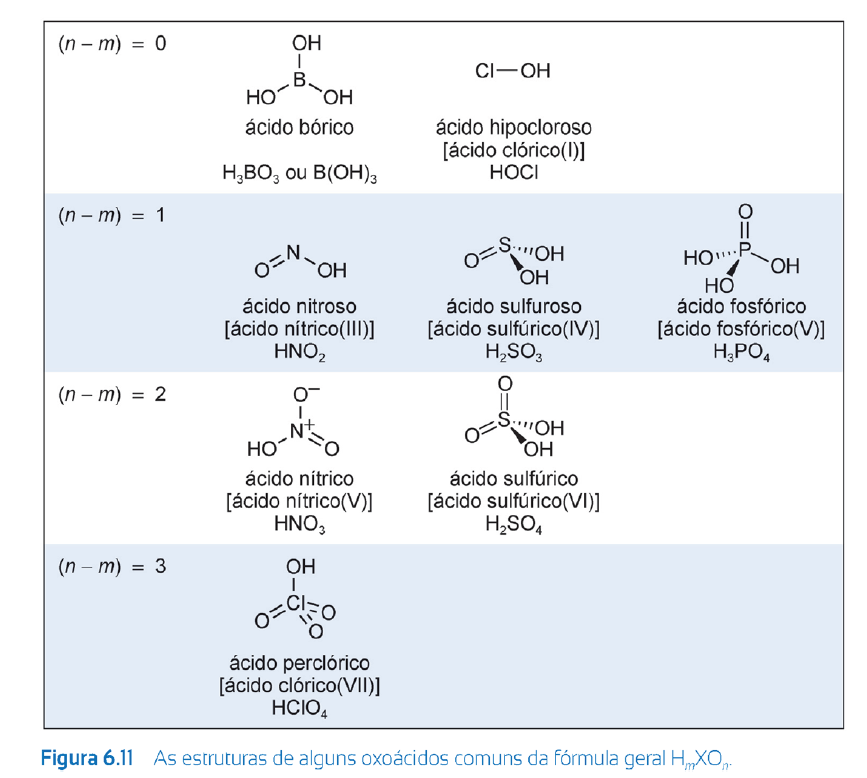 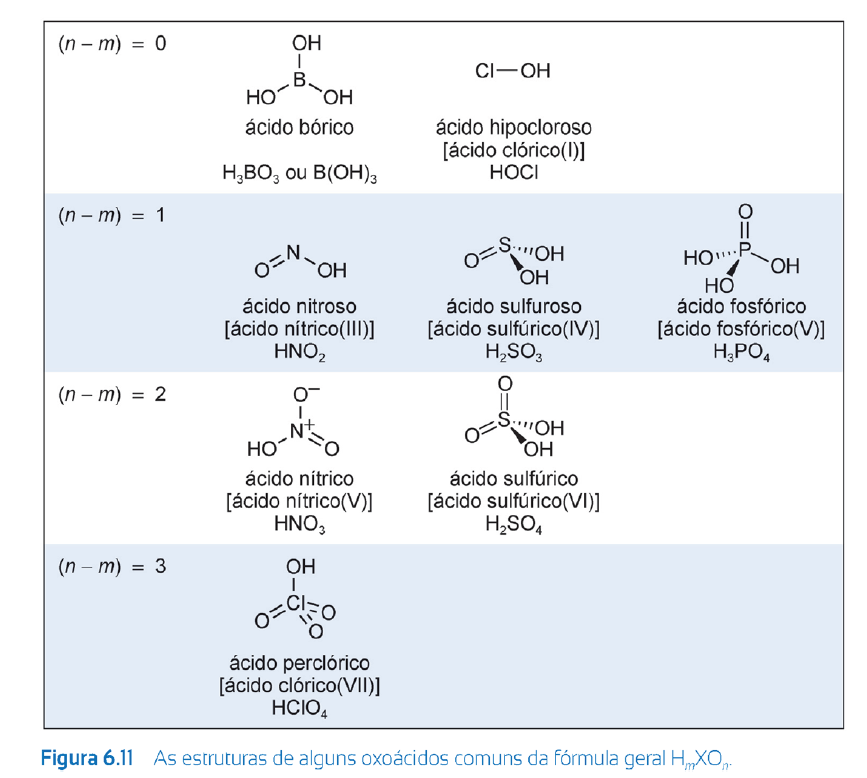 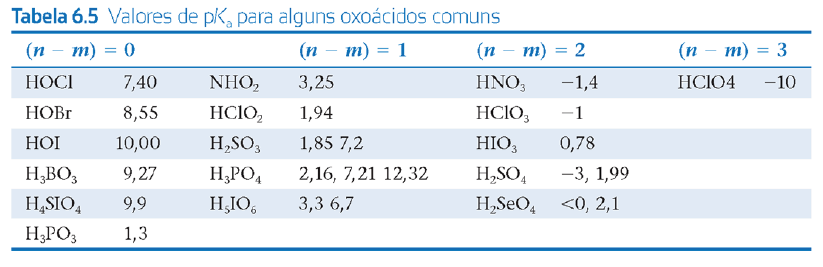 No entanto, para se ter uma inflexão conveniente (pelo menos para o tratamento de dados sem o auxílio de métodos computacionais) é necessário que a relação da respectiva constante de ionização e a seguinte seja igual ou maior que 104:Ou seja:   K1 / K2 = 104 	ou          pK1 - pK2 = 4Outra condição é que esta constante de ionização não corresponda a um ácido extremamente fraco.
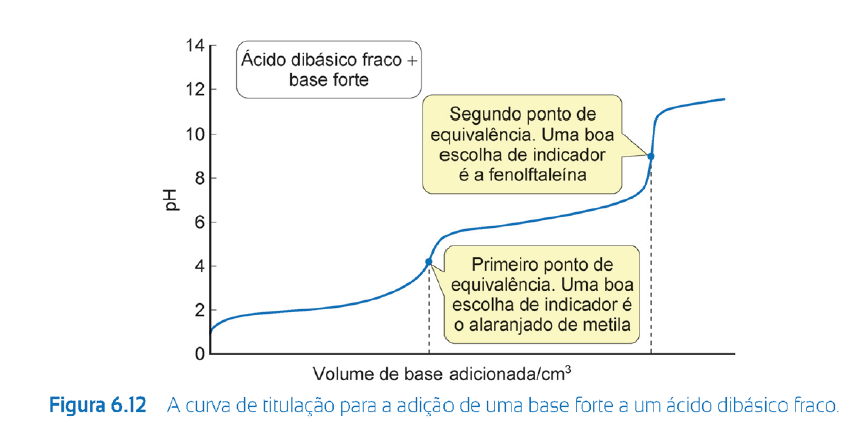 Como construir as curvas destes ácidos?
A princípio, os mesmos cálculos realizados nos casos  anteriores são válidos aqui também, desde que a relação entre os pKa sejam iguais ou superiores a 104.

Quando a relação entre estas constantes é menor, os erros de cálculos – principalmente nas proximidades de um ponto de equivalência – tornam-se muito grandes e obrigam a um tratamento mais rigoroso dos equilíbrios envolvidos.
Vamos ilustrar este aspecto considerando a titulação de ácido maleico (0,100 mol/L) com NaOH (0,100 mol/L). O ácido maleico é um ácido orgânico com a fórmula H2C4H2O4	Para maior simplicidade, vamos indicar por H2M.Seus equilíbrios de ionização podem ser representados  por:H2M + H2O       HM-  +  H3O+       K1 = 1,5 x 10-2HM- + H2O         M2-  +  H3O+       K2 = 2,6 x 10-7
Para calcular o pH da solução antes de iniciada a titulação, o pH da solução pode ser calculado ignorando a ionização do segundo hidrogênio, como se fosse um ácido monoprótico.(Esta consideração é válida porque a diferença entre os pKs é da ordem de 105).	pH = ½ (pKa – log ca)	pH = ½ (1,82 + 1)   =     1,41Ao ser iniciada a titulação começa a ser formado um tampão H2M / NaHM. Para cada adição de NaOH pode-se calcular as concentrações destes componentes e o respectivo pH
Por exemplo, em uma titulação envolvendo 25 mL de ácido maleico, 0,100 M, após a adição de 5 mL de NaOH 0,100 M, as concentrações de H2M e de NaHM serão:	[H2M]    = 20 x 0,100 / 30 = 0,0667 	[HM-]    =   5 x 0,100 / 30 = 0,0167A segunda dissociação do ácido pode ser ignorada	pH = 1,71
Ao atingirmos a região muito próxima ao ponto de equivalência, a concentração de H2M tende a zero e praticamente todo o ácido se encontra na forma HM-. 	H2M  + OH-  HM-  + H2O  Nesta região, a segunda dissociação começa a ser favorecida, pois a [H+] tende a seu valor mínimo  (não há mais H+ proveniente da dissociação de H2M) e a [HM-] é máxima. 	HM-  + H2O  M2-  + H+
Para calcular precisamente o pH nas imediações do ponto de equivalência, a segunda dissociação do ácido deve ser levada em conta. Continuando a titulação, após pequena adição de excesso de base, forma-se M-2 e a dissociação abaixo é então reprimida  	HM-  +  H2O      M2-  + OH-				 + M2-
Após a adição de 1 mL de excesso de NaOH, as concentrações dos principais constituintes podem ser calculadas:[M2-]  =  (26 – 25) x 0,100 / 51 = 0,1/51 = 1,96 x 10-3 MDe onde vêm os números:  25: volume inicial da solução  26: volume de NaOH adicionado   51: O volume total de solução
A concentração de HM nesta mesma condição será:[HM-]  =  (25 – 1)  x 0,100 / 51 = 2,4/51 = 4,71 x 10-2 M(25 – 1): Ao adicionar 25 mL de base, todo o H2M passou a HM-. Com 1 mL de excesso, tem-se 1 mL a menos (sobram 24 mL de HM-), que sofreu também a diluição para mais que o dobro do volume inicial.O pH nesta condição, pode ser calculado como:pH = pK2 + log  [M2-]     =  6,58 + log 1,96 x 10-3  = 7,96		    [HM-]                         4,71 x 10-2
O segundo ponto de equivalência é alcançado com a adição de 50 mL de NaOH. O volume total será 75 mL e a concentração de M2- corresponderá a 0,033 M.	pH = 7 + ½ (pKa + log c)	pH = 7 + ½ (6,58 + log 0,033)  	pH = 7 + ½ (6,58 + (-1,481)) 	   =  9,55Após o segundo ponto de equivalência, o excesso de base reprime a hidrólise de M2- e passa a determinar o pH, que passa a ser determinado pelo excesso de base.
Valores de Ka e pKa de ácidos dipróticos
Comparando os quatro ácidos da tabela e observando suas respectivas curvas, pode-se visualizar:a) O ácido sulfúrico é um ácido forte com relação aos seus dois hidrogênios e é semelhante a um ácido monoprótico forte. Não há um ponto de inflexão para o primeiro ponto de equivalência.
b) No caso do ácido oxálico, a relação K1/K2 é de aproximadamente 103.
 
A curva de titulação apresenta uma inflexão nítida, mas pouco favorável para a detecção do ponto final com indicadores visuais.
 
No entanto, o salto de pH correspondente ao 2o H+ é muito favorável.
c) No caso do ácido maleico, as diferenças entre K1 e K2 é superior a 104 e a a curva apresenta duas inflexões com pronunciadas variações de pH. Ambas podem ser utilizadas para sua quantificação, no entanto a segunda apresenta uma variação de pH um pouco maior. (Discutir vantagens de utilizar o dobro do volume em uma titulação!)
d) No caso do ácido carbônico, a razão K1/K2 é ~104 mas os valores absolutos de ambos Ks são baixos. Neste caso, a curva de titulação apresenta uma inflexão razoável no 1o ponto de equivalência e uma inflexão quase imperceptível para o segundo ponto.
Titulação de ácido fosfórico com NaOHÁcido fosfórico apresenta três constantes de ionização bem distintas:K1 = 6,9 x 10-3;     K2 = 6,2 x 10-8;     K3 = 4,8 x 10-13 A figura a seguir apresenta a curva de titulação de 25 mL de H3PO4 0,100 M com NaOH = 0,100 M
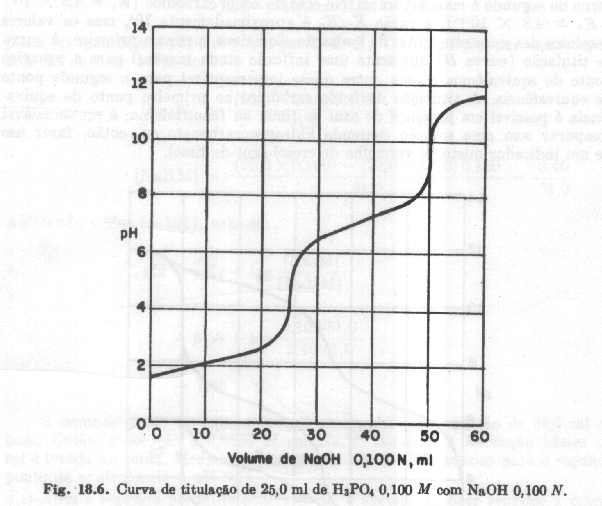 A primeira inflexão pode ser determinada com  alaranjado de metila ou verde de bromocresol. O segundo ponto pode ser determinado com timolftaleina. Fenolftaleina causaria um pequeno erro para menos. O terceiro ponto de equivalência corresponde a um ácido muito fraco e não pode ser detectada.
Titulações de misturas de ácidos ou de bases- Misturas de ácidos ou de bases podem ser analisadas por titulações ácido-base, a exemplo das titulações de ácidos ou bases polipróticas. - Para ser possível quantificar todos os componentes da mistura, a condição essencial é que as diferenças entre as constantes de ionização sejam > de 104  vezes.
A figura a seguir ilustra este aspecto. 

A mistura de um ácido forte com um ácido fraco de pK = 7 é a condição mais favorável. 

Um ácido fraco de pK = 5 dificulta determinar com precisão a primeira inflexão ao passo que pK = 9 dificulta a visualização da segunda inflexão.
Titulação de um ácido forte + ácido fraco com diferentes Kas
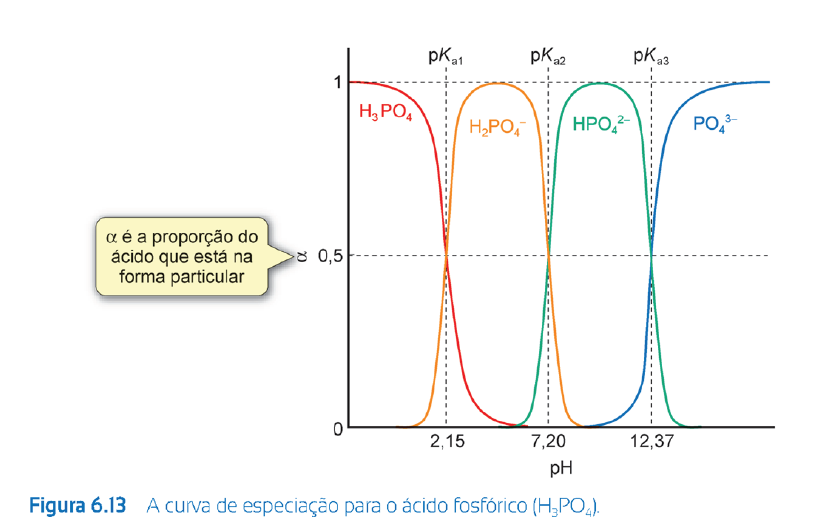 Equilíbrio carbonato - bicarbonato
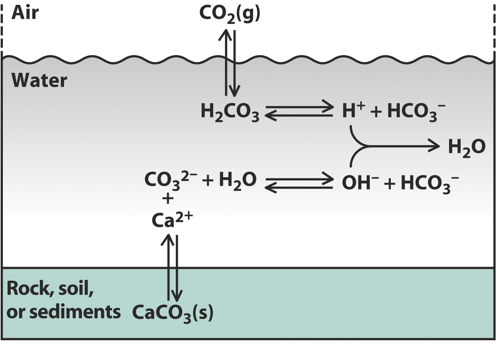 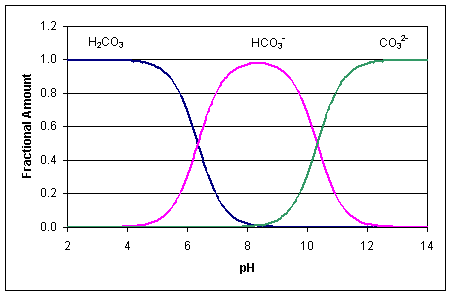 71
Aplicações das titulações de neutralização- Determinação da acidez de vinagre, bebidas...- Análise de ácidos comerciais- Análises de sais utilizados na agricultura- Avaliação de carbonato de sódio comercial- Análise de misturas de carbonatos e hidróxidos- Análise de sais amoniacais- Determinação de N orgânico segundo Kjeldahl- Determinação de sulfitos em vinhos......e muitas outras.